PRAWO ADMINISTRACYJNE
Dr Małgorzata Kozłowska
Instytut Nauk Administracyjnych
Zakład Prawa Administracyjnego
Plan ZAJĘĆ
Dowód osobisty a paszport,
Zasady wydawania dowodu osobistego,
Zawieszenie i cofanie zawieszenia certyfikatów zamieszczonych w warstwie elektronicznej dowodu osobistego,
Wymiana, unieważnienie i stwierdzenie nieważności dowodu osobistego,
Rodzaje dokumentów paszportowych, właściwość organów wydających dokumenty paszportowe,
Postępowanie w sprawie wydania dokumentu paszportowego,
Dokument paszportowy dla małoletniego,
Odmowa wydania, unieważnienie oraz utrata ważności dokumentu paszportowego.
DOWÓD OSOBISTY A PASZPORT
KAZUS 1
Barbara J. i Antonii H – obywatele Polscy udali się do Notariusza - Konstancji W. we Wrocławiu w celu sporządzenia intercyzy. Notariusz, zgodnie z obowiązkiem, w celu stwierdzenia tożsamości swatających poprosiła o okazanie dokumentów potwierdzających tożsamość stron, PESELE, adresy zamieszkania oraz dane rodziców. Barbara J. okazała dowód osobisty, natomiast Antonii H. paszport. Notariusz odmówiła sporządzenia aktu albowiem uznała, że na terytorium RP dokumentem potwierdzającym tożsamość jest dowód osobisty, stąd nie może przyjąć oświadczenia woli od Antoniego H.
Czy słusznie?
DOWÓD OSOBISTY A PASZPORT
KAZUS 2
	Emilia D. pojechała na Erasmusa do Francji. Przyznane jej stypendium okazało się niewystarczające na zaspokojenie potrzeb bytowych we Francji. Zaradna studentka udała się do lokalnego organu pomocy społecznej z prośbą o przyznanie zasiłku celowego w postaci bonu na obiady. Organ administracyjny, po zbadaniu wniosku, uznał, że Emilia D. spełnia kryterium dochodu do przyznania zasiłku, przy czym nie wykazała w sposób należyty obywatelstwa polskiego, albowiem przebywając od 6 m – cy na terytorium Francji powinna okazać paszport a nie dowód osobisty. Jak bowiem wskazał organ – powołując się na polską ustawę o dokumentach paszportowych – tylko paszport uprawnia do pobytu za granicą i potwierdza obywatelstwo.
Czy słusznie?
POSTĘPOWANIE W SPRAWIE WYDANIA DOKUMENTU PASZPORTOWEGO
Jan B. udał się do organu paszportowego z wnioskiem o wydanie paszportu. Składając wniosek wskazał, że paszport potrzebny jest mu, ponieważ chciałby wyjechać na wymarzone wakacje do Hiszpanii. Urzędnik, usłyszawszy to, odmówił przyjęcia wniosku o wydanie paszportu stwierdzając, jadąc do Hiszpanii - będąc krajem należącym do UE – Janowi B. wystarczy dowód.
	Czy urzędnik mógł odmówić przyjęcia wniosku?
	Jakie są przesłanki wydania paszportu osobie pełnoletniej?
POSTĘPOWANIE W SPRAWIE WYDANIA DOKUMENTU PASZPORTOWEGO
Teofil S. po 6 latach udanego związku z Cecylią P. zaplanował romantyczne oświadczyny w Brazylii, które miały odbyć się zaraz po obronie przez Cecylię P. pracy magisterskiej. W tym celu wykupił wycieczkę. Teofil S. zmartwił się bardzo, gdy dowiedział się, że Cecylia S. nie ma paszportu. Nie bacząc na trudności udał się do organu paszportowego z wnioskiem o wydanie paszportu dla Cecylii S. podpisując się pod nim jako jej pełnomocnik. Organ paszportowy wniosku nie przyjął, albowiem uznał, że Teofil S. nie okazał się pełnomocnictwem szczególnym do złożenia wniosku paszportowego w kwalifikowanej formie aktu notarialnego. Organ jednocześnie pouczył, że niewystarczające byłoby tu pełnomocnictwo udzielone w trybie k.p.a. i polecił znajomego notariusza.
	Czy organ paszportowy słusznie nie przyjął wniosku?
	Jakie czynności powinien podjąć Teofil S., aby Cecylia P. otrzymała paszport?
POSTĘPOWANIE W SPRAWIE WYDANIA DOKUMENTU PASZPORTOWEGO
Weronika U. w dniu swoich 25 urodzin otrzymała informację z Urzędu Wojewódzkiego we Wrocławiu, że jej paszport jest gotowy do odbioru. Z uwagi na to, że była pochłonięta organizacją tego jubileuszu nie miała czasu udać się do organu. W związku z tym zadzwoniła do organu i poradzono jej, aby w trybie art. 15 ust. 2 udp paszport w jej imieniu odebrała matka.
	Hiacynta U.- matka Weroniki U. udała się na prośbę córki do DUW, gdzie po oczekiwaniu w 3-godzinnej kolejce została obsłużona. Urzędnik odmówił jednak Hiacyncie U. wydania paszportu, albowiem stwierdził, że przygotowywanie imprezy z okazji 25 urodzin, nie jest przypadkiem uzasadniającym odstępstwo od osobistego odbioru paszportu. Ponadto, urzędnik wskazał, że Hiacynta U, aby móc odebrać paszport musiałaby legitymować się pełnomocnictwem notarialnym, którego nie ma. Urzędnik wskazał jednocześnie, że też był kiedyś młody i tak po ludzku rozumie sytuację Weroniki U. i wyśle jej paszport listem poleconym na adres zamieszkania.
	Czy urzędnik w rozmowie telefonicznej, udzielił Weronice U. prawidłowej informacji?
	Czy urzędnik w DUW mógł odmówić matce wydania paszportu córki?
	Czy do odbioru paszportu wymagane jest pełnomocnictwo?
	Czy urzędnik mógł wysłać paszport pocztą?
DOKUMENT PASZPORTOWY DLA MAŁOLETNIEGO
W dniu 01.12.2020 r. Izabela i Roman małżonkowie O. udali się do DUW w celu złożenia wniosku o wydanie paszportu dla małoletniej Haliny O. – ich córki, urodzonej w dniu 18.06.2015 r. Tego dnia rodzice znaleźli czas aby pojechać do organu, albowiem w przedszkolu małoletniej odbywało się przedstawienie mikołajkowe, w którym grała elfa. Po złożeniu dokumentów urzędnik stwierdził, że wniosek zawiera braki formalne, albowiem rodzice małoletniej nie dołączyli do niego oddzielnych zgód na wydanie dokumentu paszportowego, pod którymi podpisy winien poświadczyć notariusz (art. 14 ust. 1 udp). Z uwagi na to, że wybiła godz. 15:00 i oddział paszportowy kończył pracę, urzędnik- działając z upoważnienia organu – wezwał ustnie rodziców małoletniej do uzupełnienia braków formalnych poprzez przedłożenie zgód w terminie 7 dni. 

	Czy doszło do uchybień formalnych w trakcie składania wniosku o wydanie paszportu dla małoletniej?
	Jakie warunki formalne winny być dochowane, aby skutecznie złożyć wniosek?
DOKUMENT PASZPORTOWY DLA MAŁOLETNIEGO
Ambroży i Ewelina małżonkowie F. pracowali za granicą. Pod ich nieobecność, zamieszkałą w Polsce 3-letnią Karoliną F. opiekowała się babcia- Krystyna F. Rodzice małoletniej postanowili uzyskać dla dziecka paszport, aby Karolina F. wraz  z babcią przyjechała do nich za granicę na wakacje. Wysłali więc do DUW wniosek o wydanie paszportu dla małoletniej, podpisany przez oboje z nich. Urzędnik – po otrzymaniu wniosku – wydał decyzję o odmowie wydania paszportu wskazując, że obecnie opiekunem faktycznym małoletniej jest jej babcia – Krystyna F. i to ona powinna złożyć stosowny wniosek. Po otrzymaniu decyzji odmownej, Ambroży i Ewelina małżonkowie F. w terminie prawem przepisanym wnieśli odwołanie do organu wyższego stopnia argumentując, że dochowali wszelkich procedur z art. 13 i 14 udp, stąd decyzja winna być zmieniona i paszport wydany.

	Czy organ I stopnia podjął prawidłową decyzję?
	Czy odwołanie rodziców małoletniej Karoliny F. jest zasadne?
DOKUMENT PASZPORTOWY DLA MAŁOLETNIEGO
Antonina Z. matka małoletniego (16 lat) Henryka Z. złożyła wniosek o wydanie paszportu dla dziecka. Antonina Z. stawiła się z synem osobiście w DUW. Po złożeniu wniosku otrzymała listem poleconym wezwanie do uzupełnienia braków formalnych, poprzez podpisanie się w ramce pod zdjęciem przez małoletniego oraz przedłożenie zgody ojca na wydanie paszportu małoletniemu. Antonina Z. udała się ponownie z synem do DUW, gdzie Henryk Z. podpisał się we wskazanym miejscu. Ponadto, podała że nie zna ojca małoletniego, a jego ojcostwo nie zostało ustalone, na dowód czego okazała stosowny akt urodzenia. Urzędnik – działając  z upoważnienia organu- odmówił wydania paszportu, albowiem uznał, że w tej sytuacji Antonina Z. powinna, w trybie art. 14 ust. 1 udp, uzyskać stosowne orzeczenie sądu, albowiem zachodzi przypadek niemożności uzyskania zgody jednego z rodziców na wydanie dokumentu paszportowego, a zatem jego zgodna powinna być zastąpiona orzeczeniem sądu rodzinnego.

Czy słusznie?
Dziękuję za uwagę…
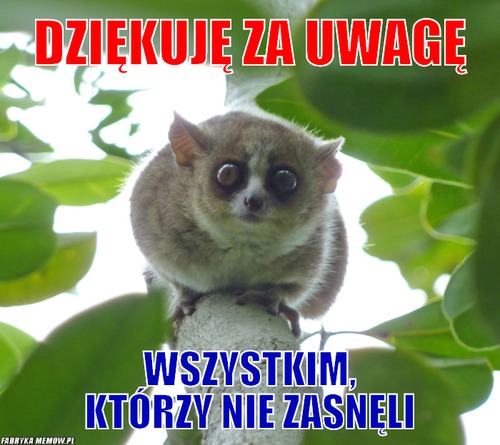 Dziękuję za uwagę
UWAGA…
Powyższa prezentacja- 12 kolejno
ponumerowanych slajdów- została
przygotowana wyłączanie w celach
ogólnoinformacyjnych i szkoleniowych. 

Małgorzata Kozłowska wszelkie prawa 
zastrzeżone.

Materiały szkoleniowe przekazane wyłącznie
do użytku wewnętrznego. Nie podlegają
rozpowszechnianiu.